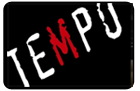 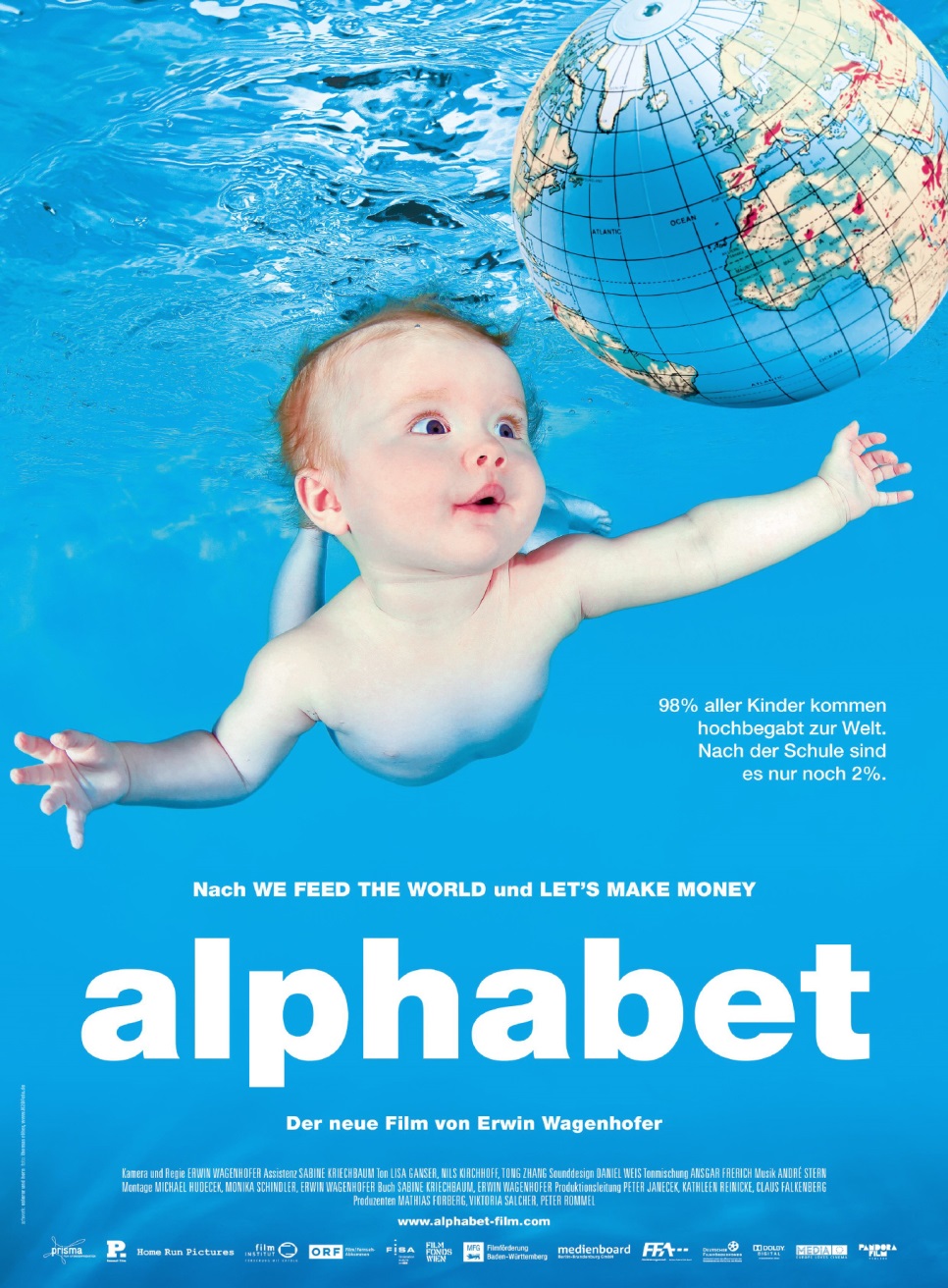 Ciné  Leguevin        Ciné-RencontreAutour du Documentaire  ALPHABETréalisé par Erwin WAGENHOFERMercredi 11 Novembre 20h30En présenceD’ André STERNLes méthodes pédagogiques utilisées pour éduquer nos enfants ne sont-elles pas dépassées ? De la France à la Chine, de l'Allemagne aux États-Unis, "Alphabet" questionne un système éducatif qui privilégie la performance au détriment de la créativité et de l’imagination. En exposant au grand jour les limites d’un modèle hérité de la révolution industrielle, pédagogues, chercheurs, scientifiques, chefs d’entreprise et élèves abordent le rôle de l’enseignement et envisagent des voies alternatives à nos pratiques actuelles.
Préventes disponibles à la caisse du Tempociné, aux horaires d’ouverture du cinéma, cf : programme cinéma
 Internet : www.tempo-leguevin.fr